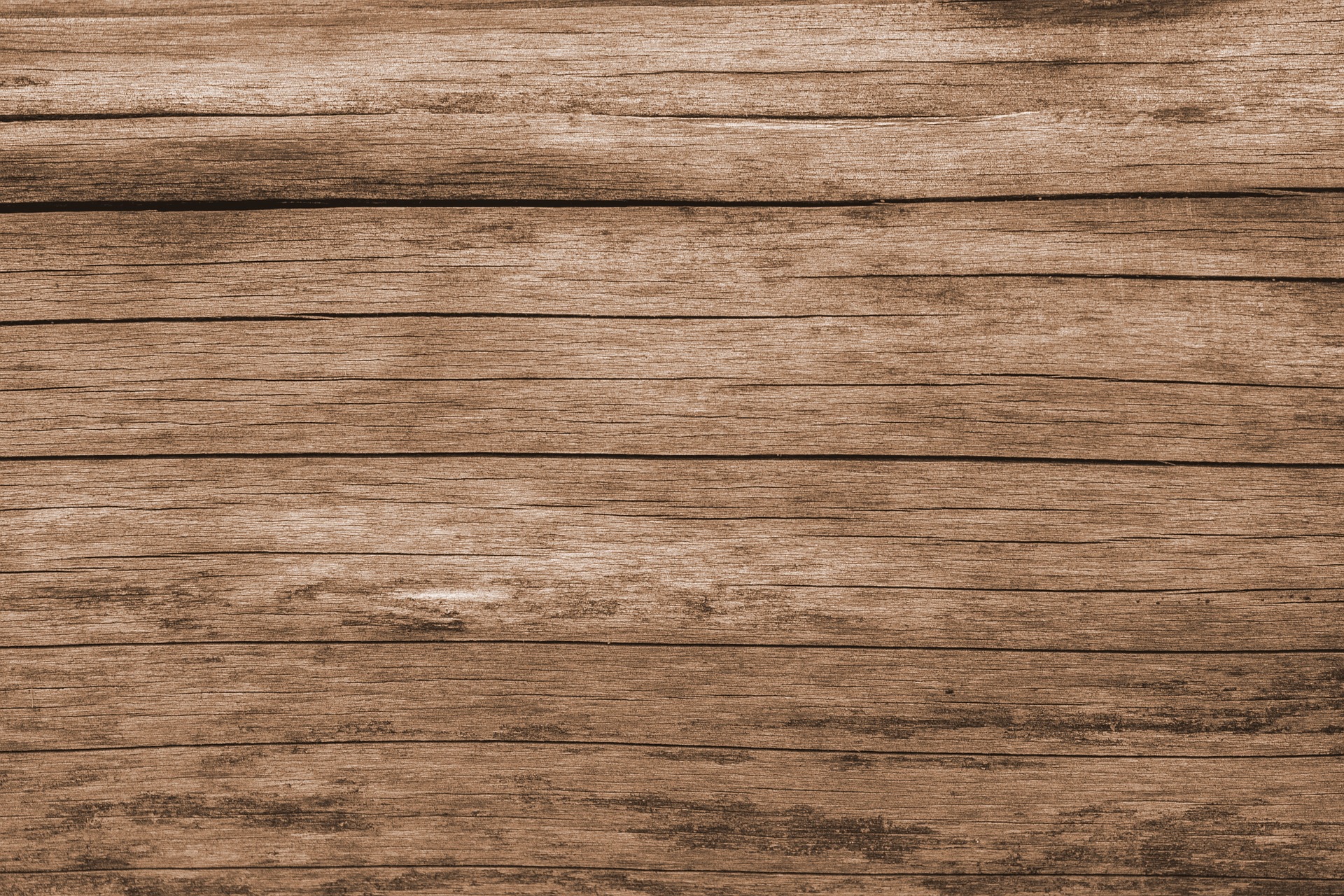 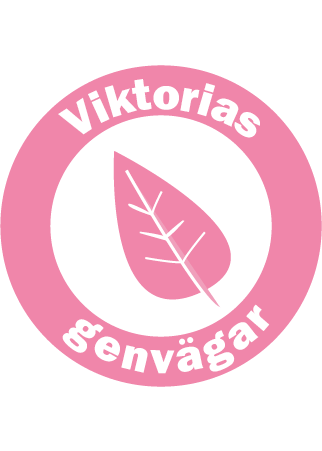 Välkommen till Nybörjarkurs i släktforskning!
2025-03-03 - Lektion 1
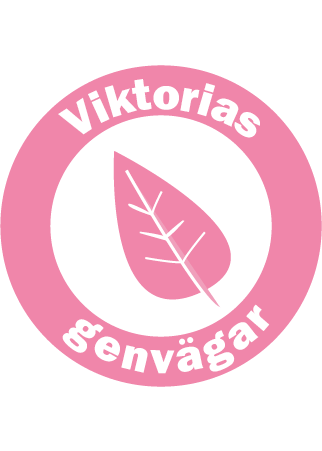 Kursens upplägg:
6 tillfällen om 2 ½ timmar med fikapaus

3 mars
10 mars
17 mars
31 mars
7 april
14 april (sista gången)
17:00-19:30

Fikapaus
18:15-18:30
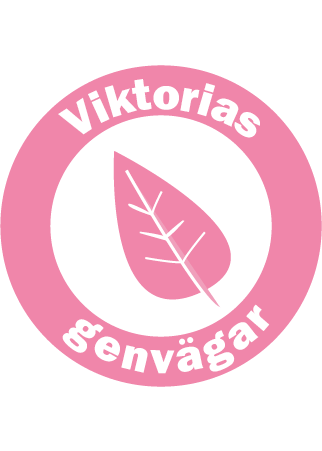 Idag går vi igenom detta:
TEORI
Hur börjar jag släktforska?
Vad är kyrkoböcker?
Hur hittar jag kyrkoböckerna?
Skillnaden Riksarkivet/ArkivDigital
Vi går igenom födelseboken

Fika ca kl 18:15
Efter fikat provar vi på att forska i födelseboken/jag tar upp beställning av ArkivDigital
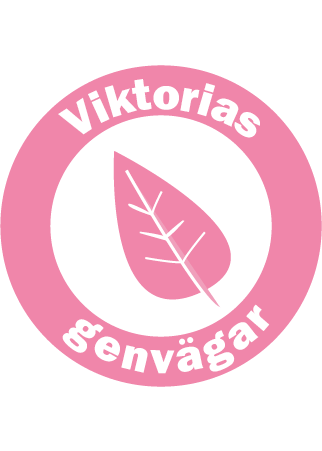 10 mars:        	Husförhörslängder, församlingsböcker och flyttningslängder17 mars:        	Dödboken, bouppteckningar, vanliga sjukdomar förr3 april:           	Konfirmationsböcker, olika register och		hjälpmedel, vad kan jag mer hitta om min släkt?10 april:       	Soldatforskning, emigrantforskning, hur får jag ordning på		min släktforskning17 april        	"Examination" - vad har jag hittat om min släkt? Utdelning av		kursintyg, utvärdering.
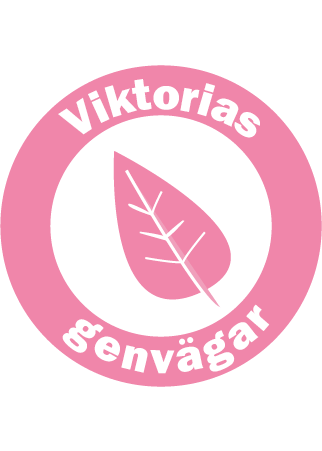 Kursens upplägg:
Både teori och egen forskning 
Hemläxa (frivillig men bra övning)
Sista tillfället vill jag att du berättar för oss alla vad du har hittat i din släktforskning
Utvärdering/kursintyg (diplom)
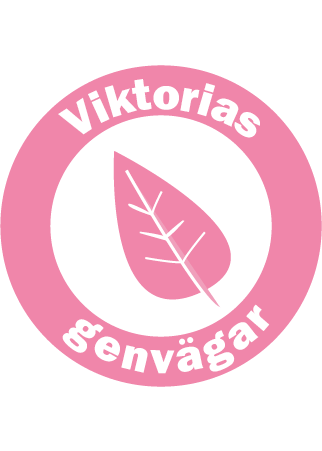 Målet med kursen:
Du ska själv kunna söka i kyrkböcker
Du ska förstå olika begrepp inom släktforskningen
Du får tips på var du kan hitta ytterligare info om din släkt
Du lär dig undvika vanliga fällor och misstag
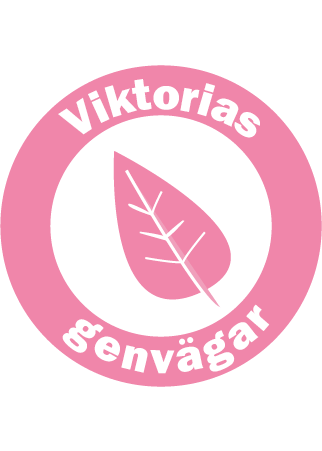 Material:
Ansedelshäfte
Powerpointpresentationen skickas ut efter varje lektion
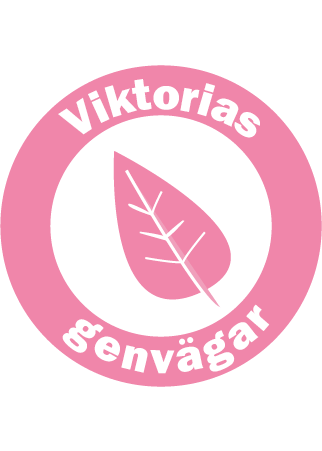 Vem är jag?
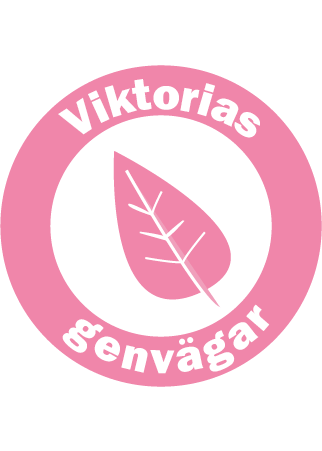 Vem är du?
Vilka förväntningar har du på kursen?
Vad vill du hitta i din släktforskning?
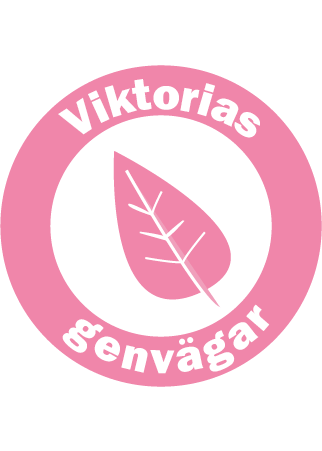 Övning 1: 
Hur mycket om din släkt vet du redan?
Ta upp den tomma A3:an i mappen och skriv ner alla släktingar – döda som levande – som du kommer på och hur de är släkt med varandra. 
(10 min.)
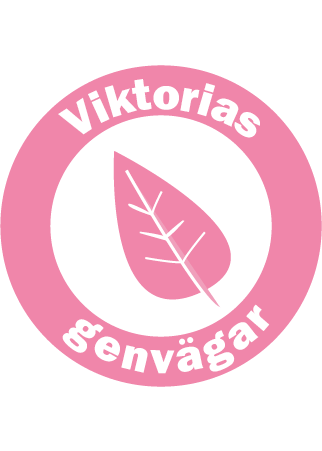 Har du redan ett släktträd?
Finns det gamla släktträd i familjen?
Tro inte på dem!
En bra hjälp i början. 
Kontrollera alltid allting! Generalregel nummer 1!
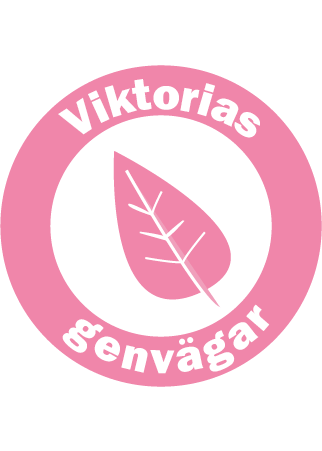 Hur börjar du?
Gräv där du står!
Intervjua släkten – gärna i film eller ljud
Samla bilder, brev, släkthistorier, tidningsurklipp, minnessaker
Gravar på kyrkogårdar – avlider gravrättsinnehavaren och ingen ny anmäler sig, försvinner också de gamla gravarna.
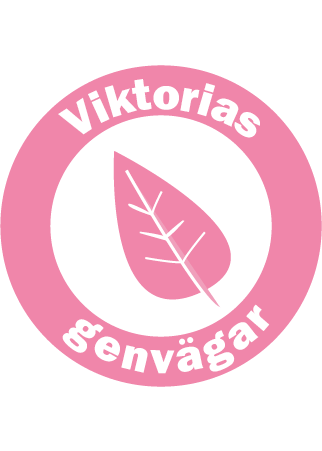 Släktforskar-lingo
Proband – du själv eller den person som du utgår från i din antavla eller stamtavla.
Antavla – anor till en person
Stamtavla – ättlingar till en person
Anor – rätt uppstigande släktled som far, mor, farmor, mormor, farmors mor, mormors mor och så vidare.
Släktträd – en uppställning där probandets alla ättlingar eller anor utgör grenar på ett träd, ofta vackert konstnärligt utsmyckat. 
Genealogi – läran om släktforskning/släktförhållanden
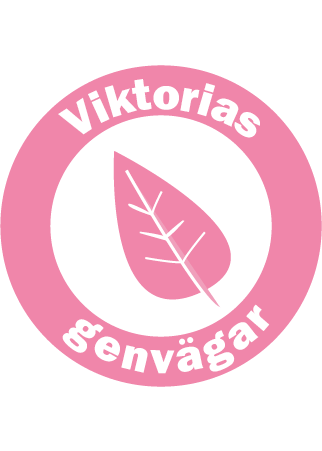 Övning 2:
Ta fram ansedelshäftet och fyll i 
uppgifterna om dig själv
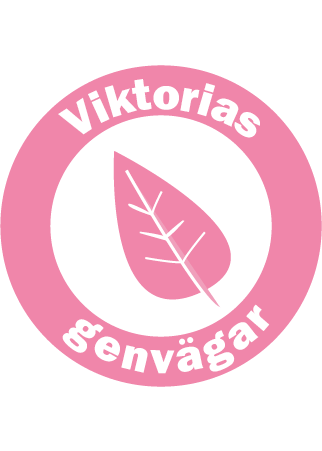 Vi tar det från början…
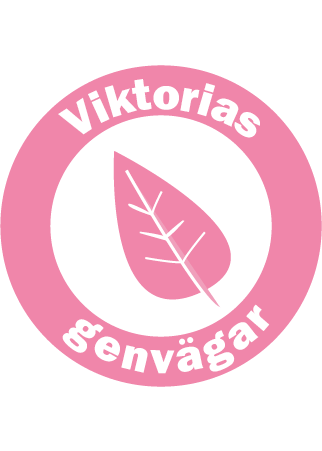 Kyrkoarkiven – från vaggan till graven
För att kunna släktforska, måste du ha tillgång till kyrkböckerna. Antingen gratis hos Riksarkivet eller som betaltjänst på Arkiv Digital. 

A: Husförhörslängder och församlingsböcker (från ca 1895)
B: Inflyttnings- och utflyttningslängder
C: Födelse- och dopböcker
D: Konfirmationsböcker
E: Lysnings- och vigselböcker
F: Död- och begravningsböcker
H: bilagor
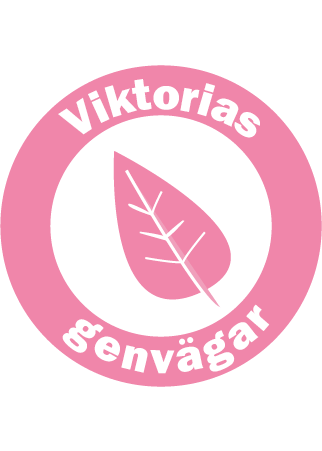 Födelseboken
Här hittar du alla födda i en församling
Alla arkivhandlingar har en volymbeteckning, som en identitet. 
C = födelsebok
C:1 för första boken i en serie födelseböcker – äldsta boken har alltid nummer 1
Nästa bok C:2 o.s.v.
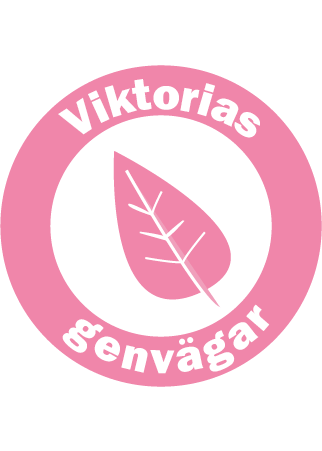 Födelseboken
Anteckningar om 
barnets förnamn
tid och plats för födelse, 
var barnet hör hemma, 
far och mor (ofta moderns ålder)
sida i församlingsboken (från 1895)
dopdatum
vilken präst som döper
faddrarnas namn och hemvist
oäkta barn
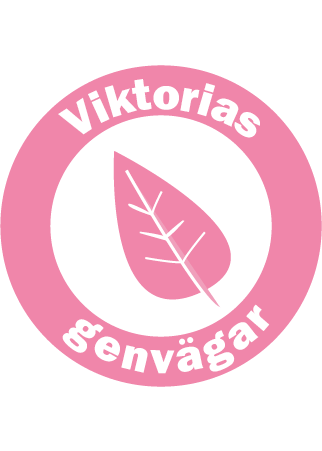 Var hittar jag arkiven?
Digitala forskarsalen på Riksarkivet
Arkiv Digital
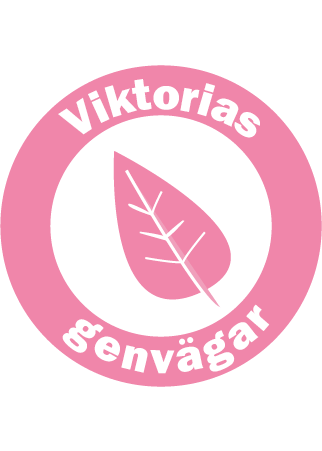 Hitta i födelseboken: 
Saida Margareta Rosberg 
f. 14 oktober 1938 i Vänersborg
1
2
3
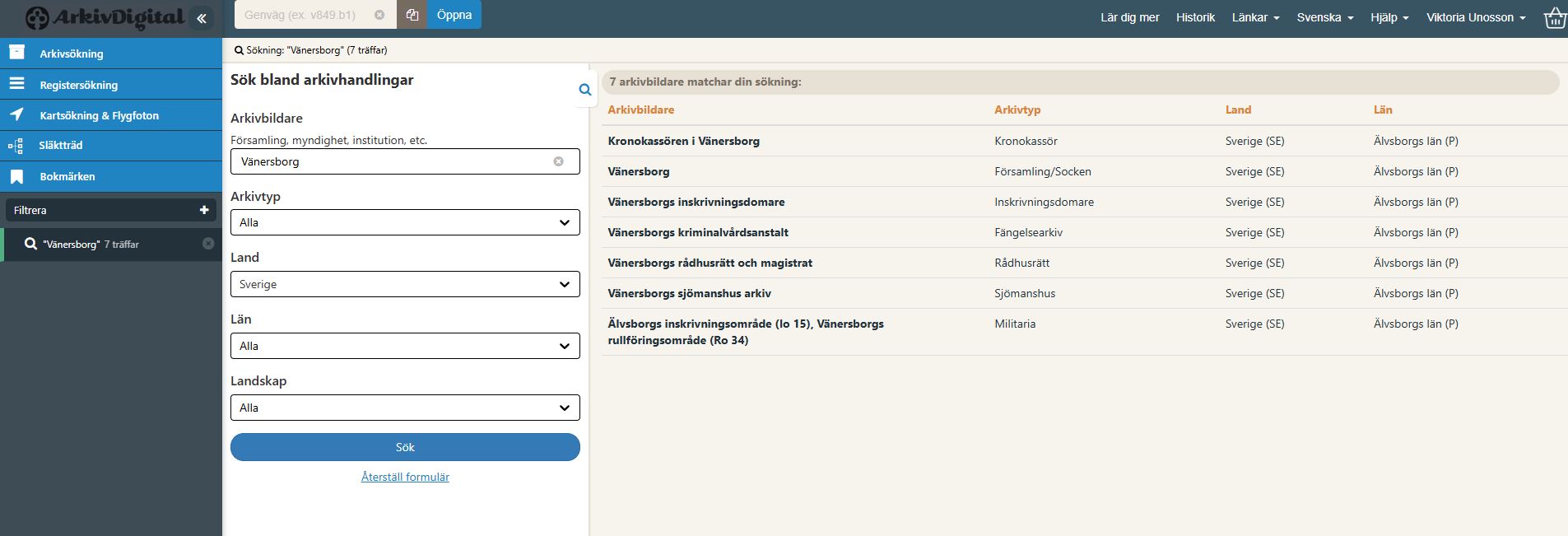 1. Välj Arkivsökning i vänstermenyn.
2. Skriv Vänersborg under Arkivbildare
3. Välj Vänersborg i högerspalten.
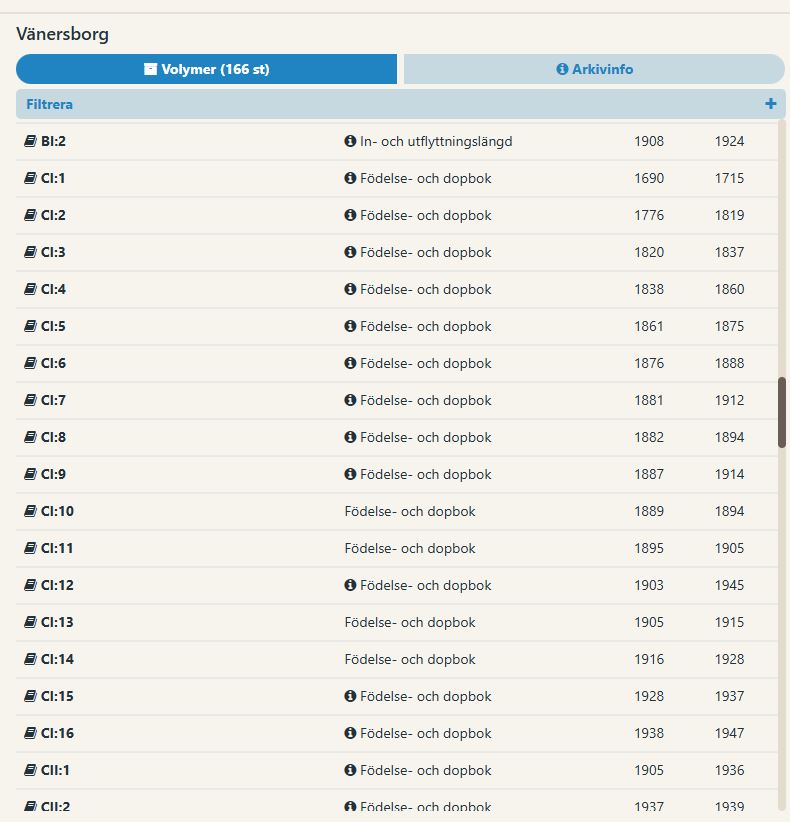 Leta upp rätt födelsebok. 
Alla födda år 1938 finns i volym CI:16
För att läsa i kyrkoboken, klickar du på volymen och valet Öppna volym dyker upp.
Öppna Öppna volym
5
4
7
8
10
11
12
13
16
1
2
3
6
9
14
15
17
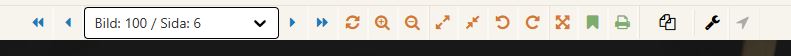 Fem sidor bakåt
En sida bakåt
Bilden och sidan i kyrkoboken som du befinner dig på
En sida framåt
Fem sidor framåt
Uppdatera sidan
Förstoringsglas – förstora manuellt
Förstoringsglas – förminska manuellt 
Förstora mycket
Förminska mycket
Rotera åt vänster
Rotera åt höger
Helskärmsläge
Lägg till bokmärke
Skriv ut
Kopiera (flera val) 
Bildinställningar
Året för födelseboken
Församlingsnamn
1
2
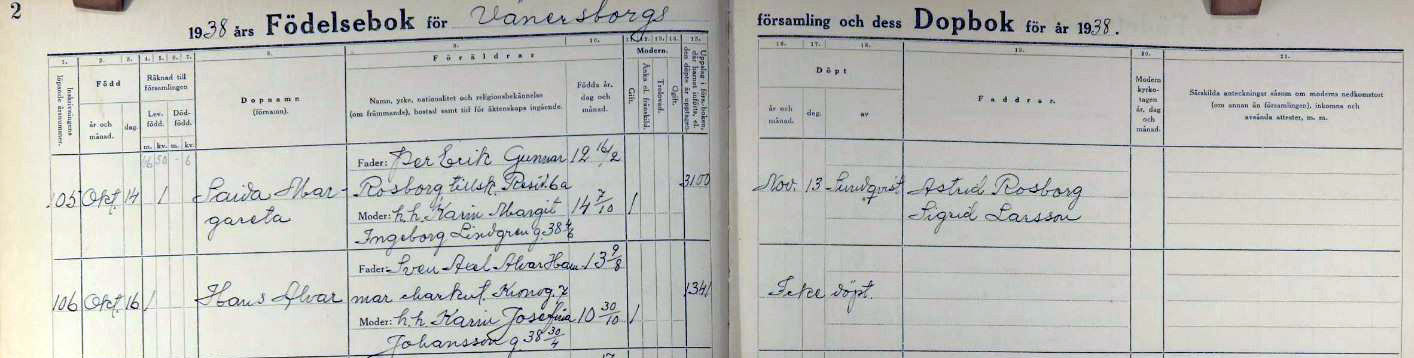 9
8
10
7
5
6
4
11
3
6. Barnets samtliga dopnamn – Saida Margareta
7. Föräldrarnas namn och ibland giftemålsdatum (i äldre födelseböcker står enbart moderns ålder)
8. Sida i församlingsboken där man kan hitta hela familjen - 3100
9. Dopdatum och doppräst – 13 november
10. Dopfaddrars namn
11. Om det är speciella omständigheter för födelsen kan här stå anteckningar, t.ex. om barnet är fött i församlingen men skriven i en annan församling.
3. Ordningsnumret för barnets födelse/år(Saida Margareta är det 105:e barnet som är född 1938)
4. Barnets födelsedatum – 14 oktober
5. En etta för ett levandefött barn i rätt kön. Ett tankstreck om barnet är dödfött eller skriven i en annan församling
Skillnad på födelsebok från 1838
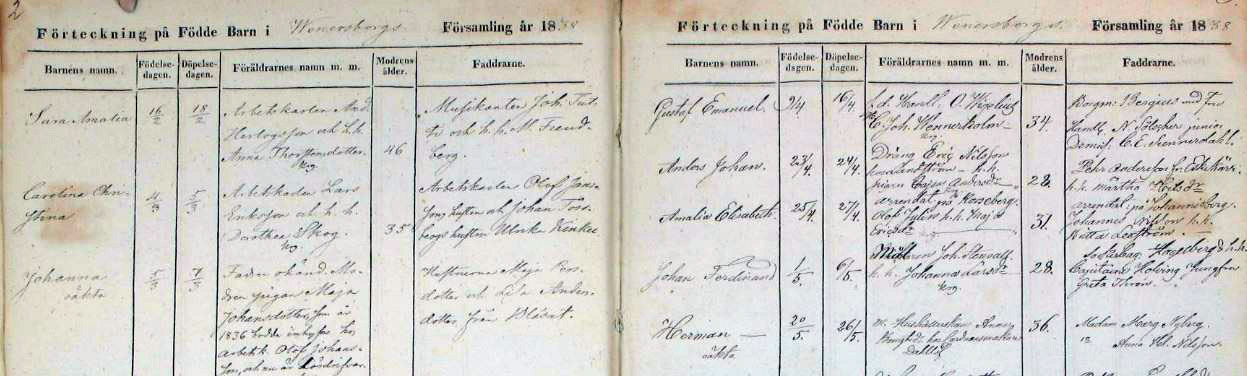 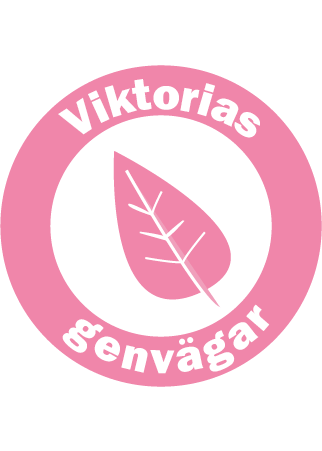 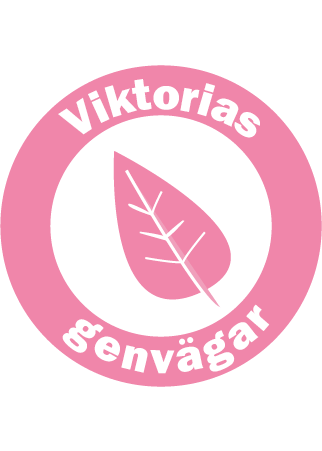 Var källkritisk 
Gå direkt till källan. Aldrig, aldrig, aldrig bara ta uppgifter från nätet som sanna.
Var noga med källhänvisningar. Du vill alltid kunna gå tillbaka. 
Killgissa inte!
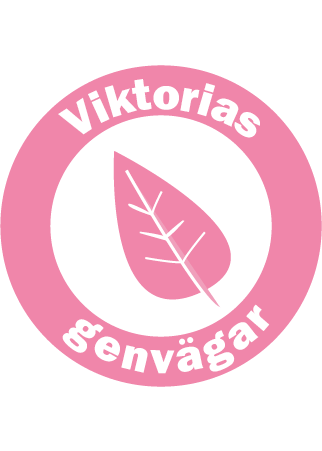 ArkivDigital
Betaltjänst
Nytagna färgbilder
Fantastiskt sökregister
Sveriges befolkning
Riksarkivet
Gratis
Svartvita bilder
Mycket material som fylls på
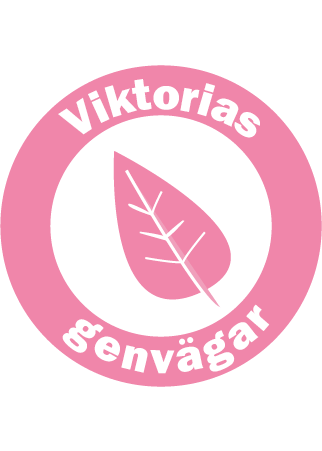 FIKA
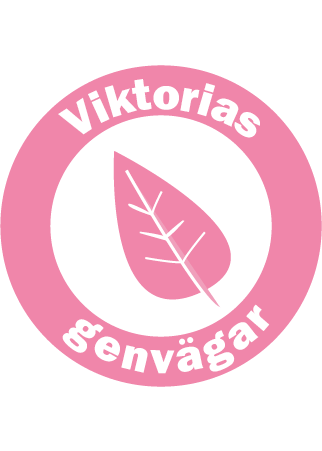 Nu ska ni få forska själva
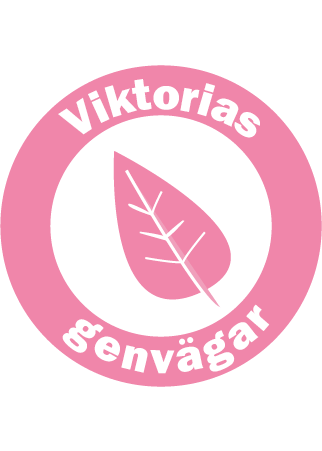 Källhänvisning:
Minimum: 
Vänersborg (P) CI:4 (1838-1860) Bild: 6 Sida: 3

Om du vill ha med allt: 
Vänersborg (P) CI:4 (1838-1860) Bild 6 / sid 3 (AID: v45341.b6.s3, NAD: SE/GLA/13632)
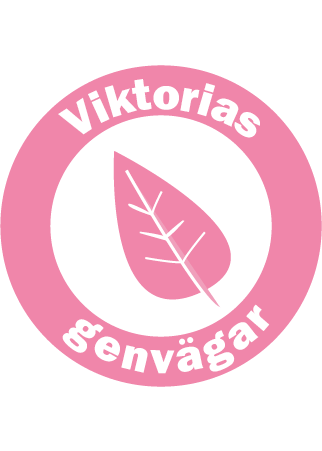 Beställning elevabonnemang Arkiv Digital:

Swisha 395 kr till 0705-192647. När alla swishar har kommit in, gör jag beställningen.
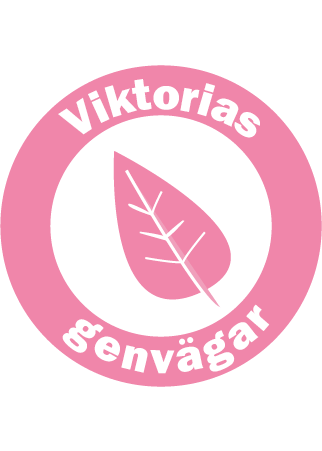 Nästa lektion den 10 mars:

- Husförhörslängder och församlingsböcker
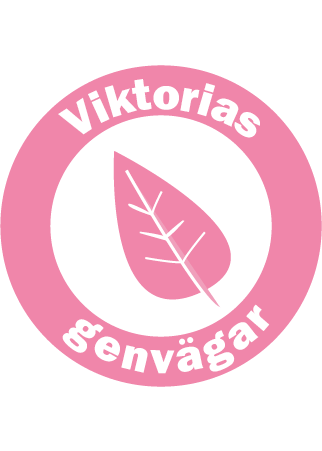 Hemläxa till nästa gång 
Hitta Selma Lagerlöf, född den 20 november 1858 i födelseboken
Vad hette hennes föräldrar?
Vad hette hennes faddrar?
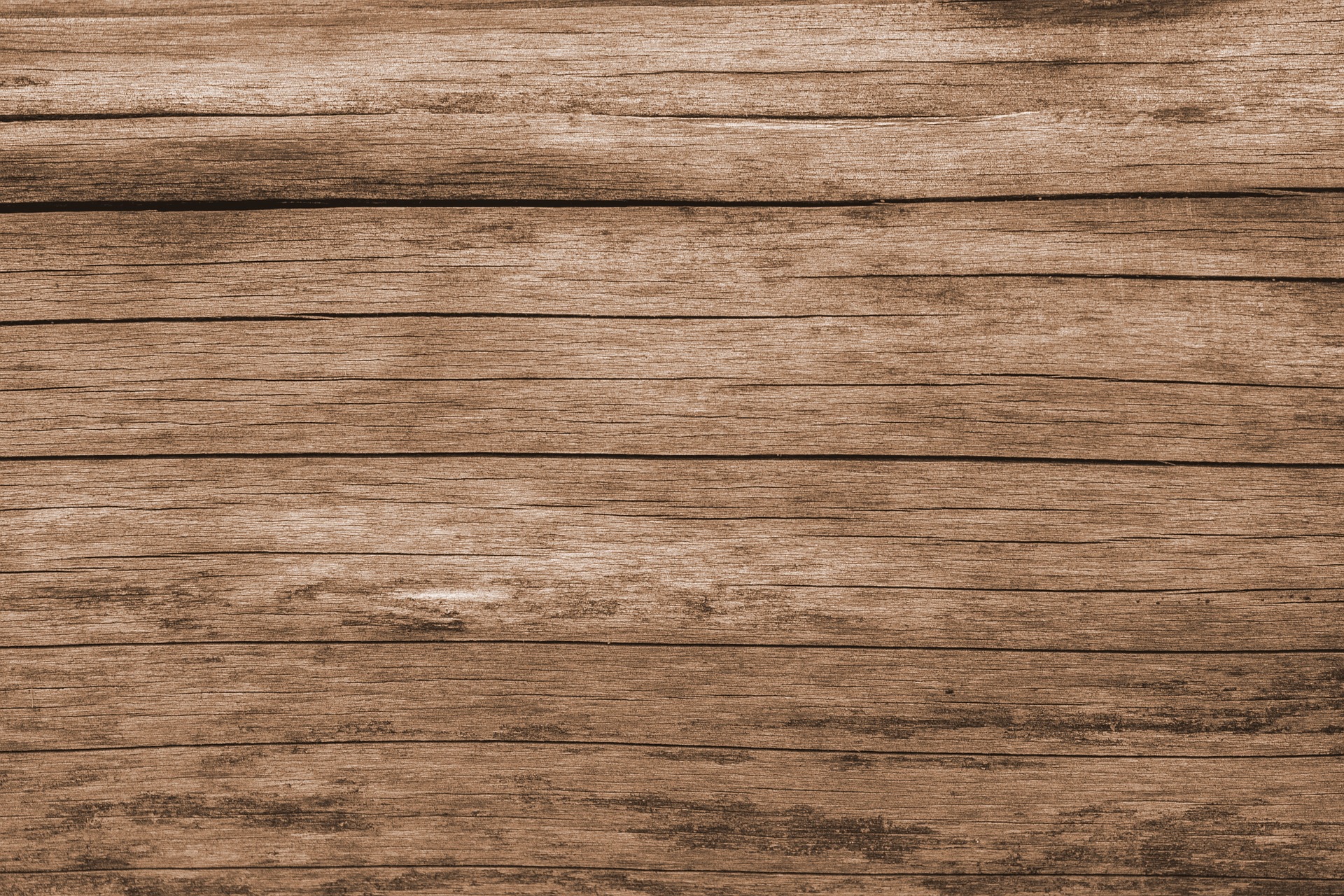 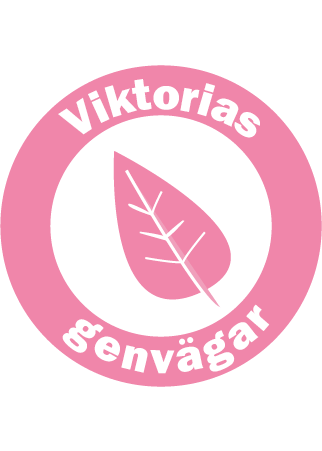 Tack för idag!